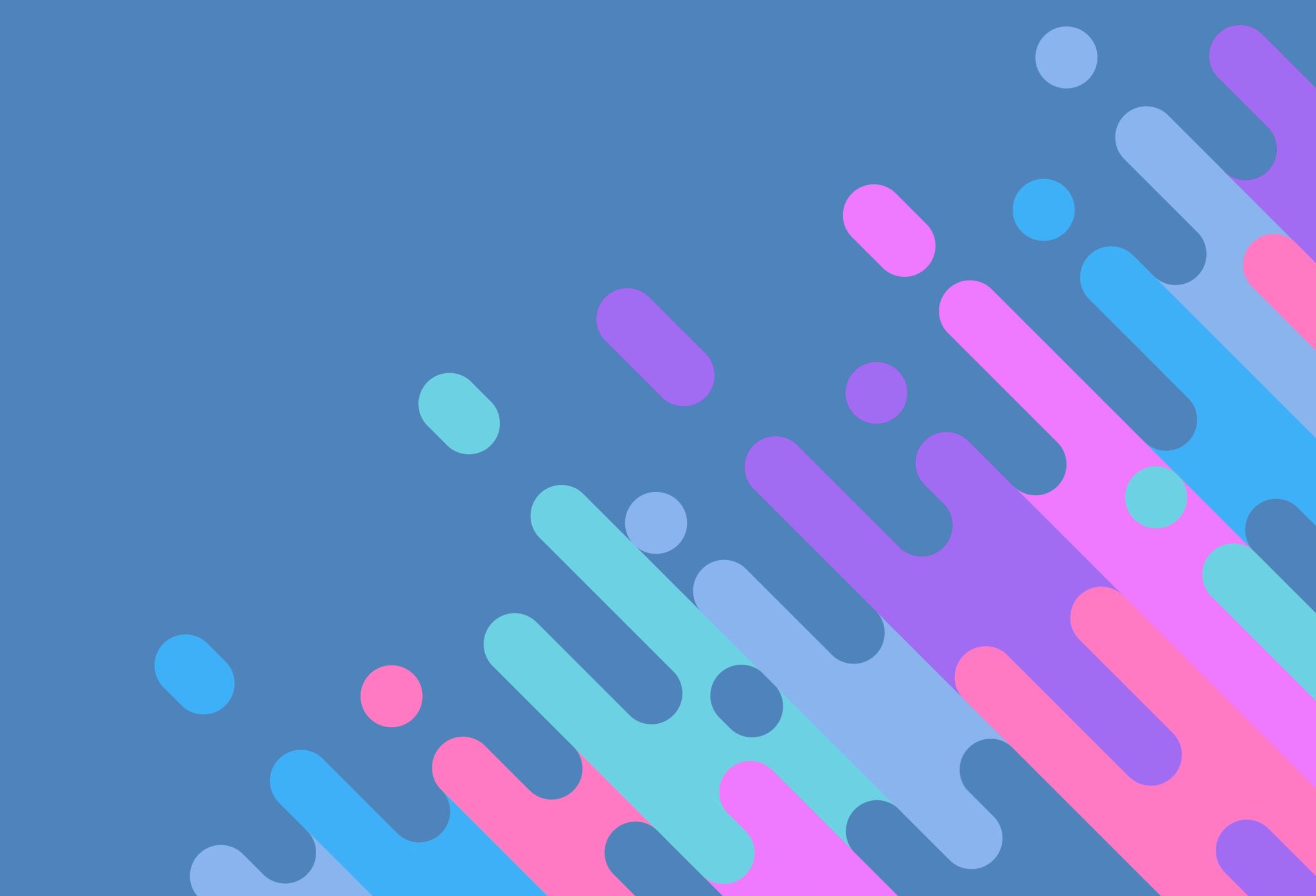 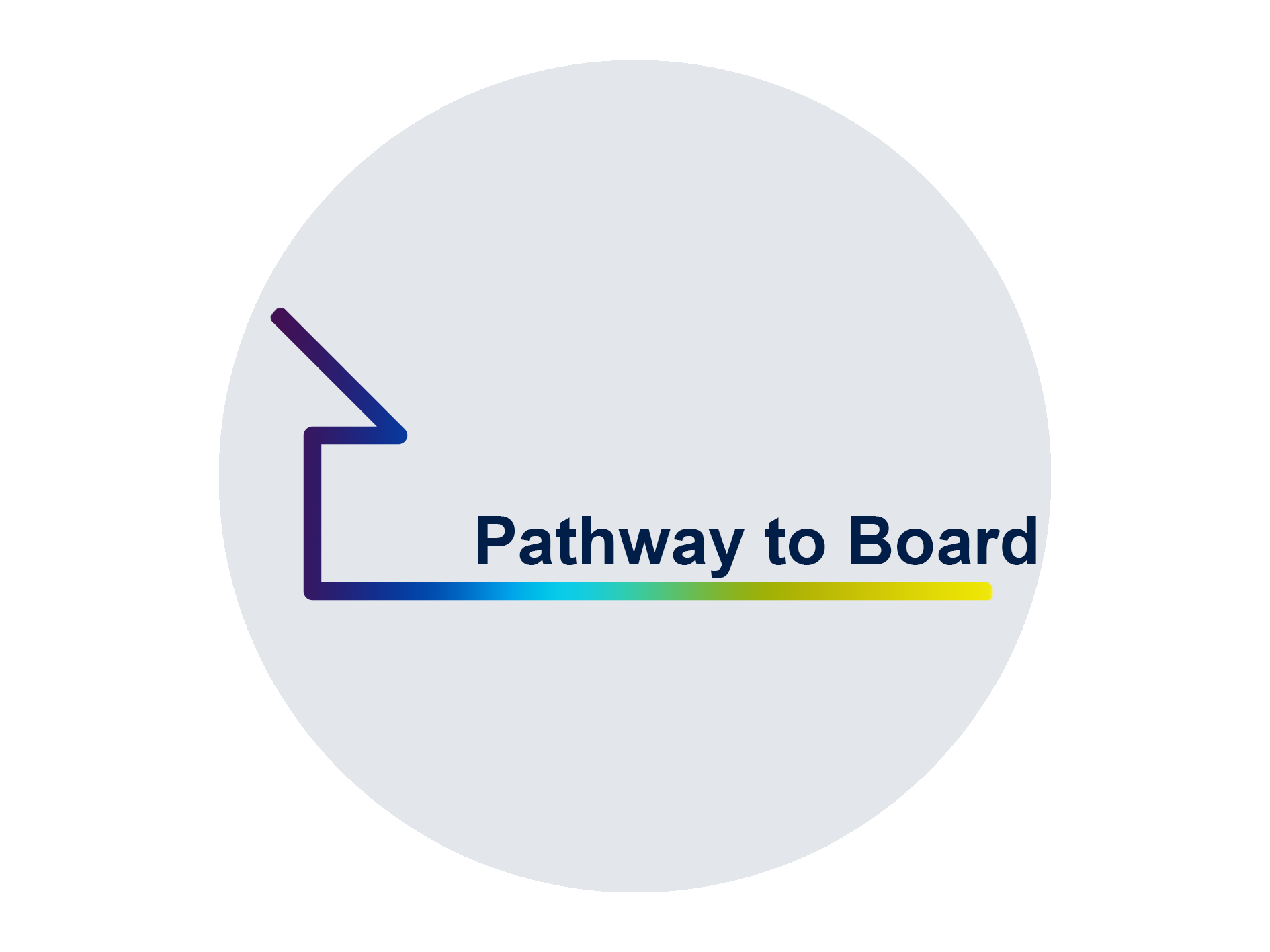 Changing the way we 'Make Decisions'.
Abdi Segulle – Project Leader
Pathways to Board Project - The Journey
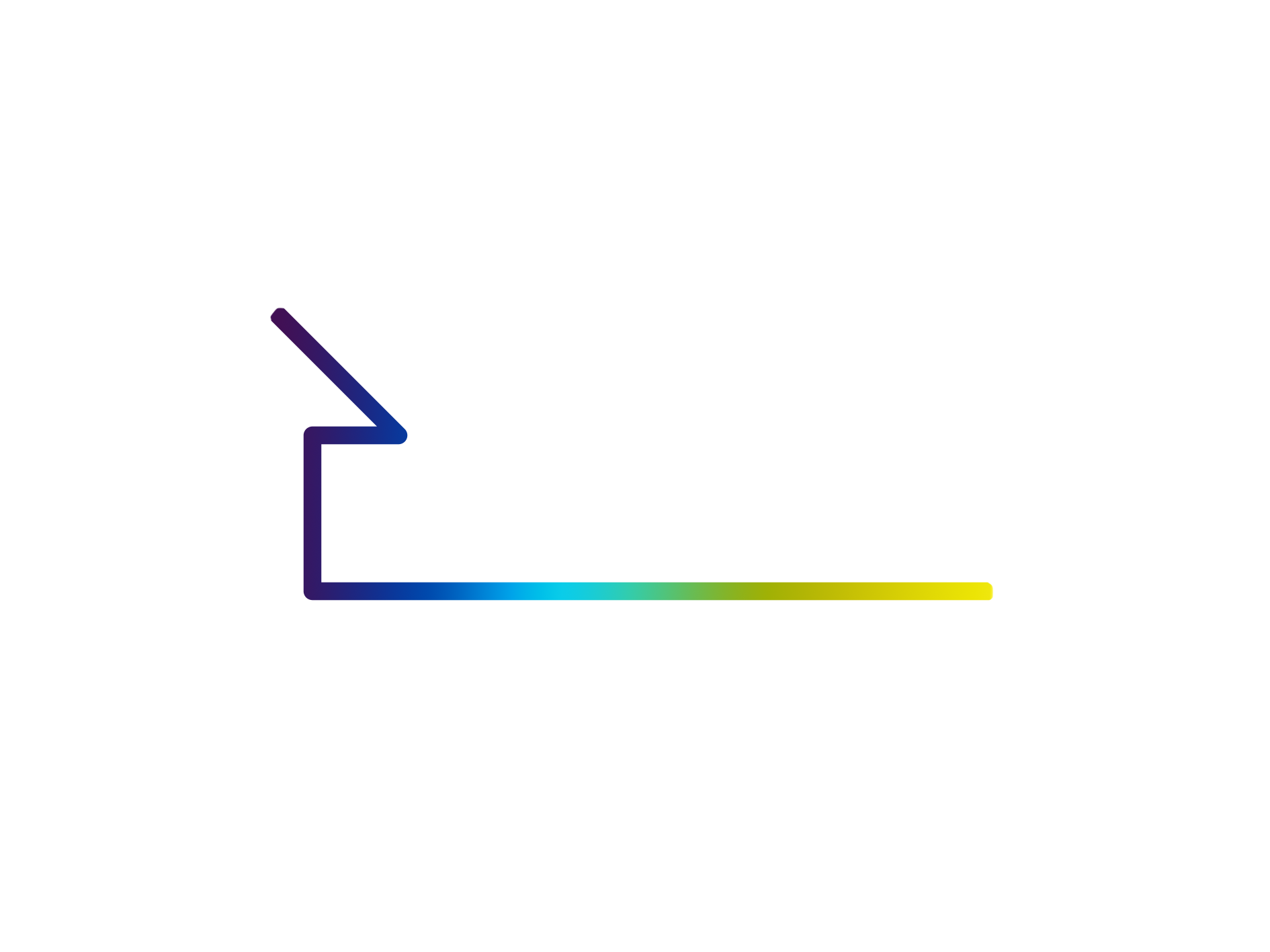 Reality check!!! Most Boards are NOT diverse!
A shared commitment to develop greater diversity on Boards
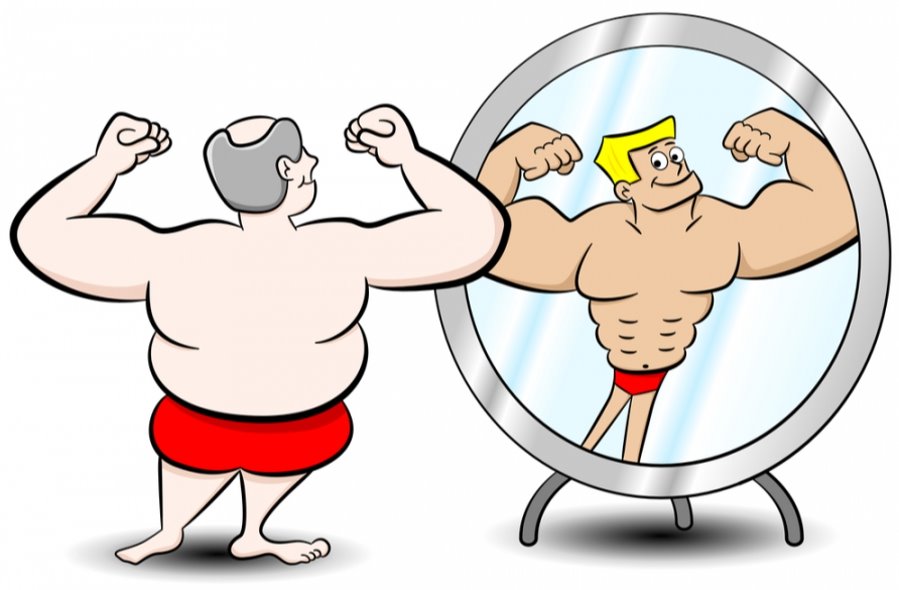 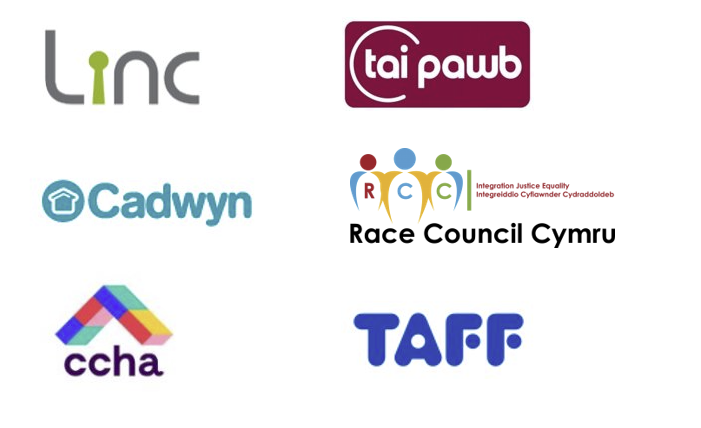 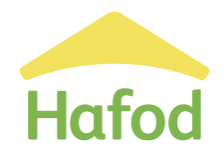 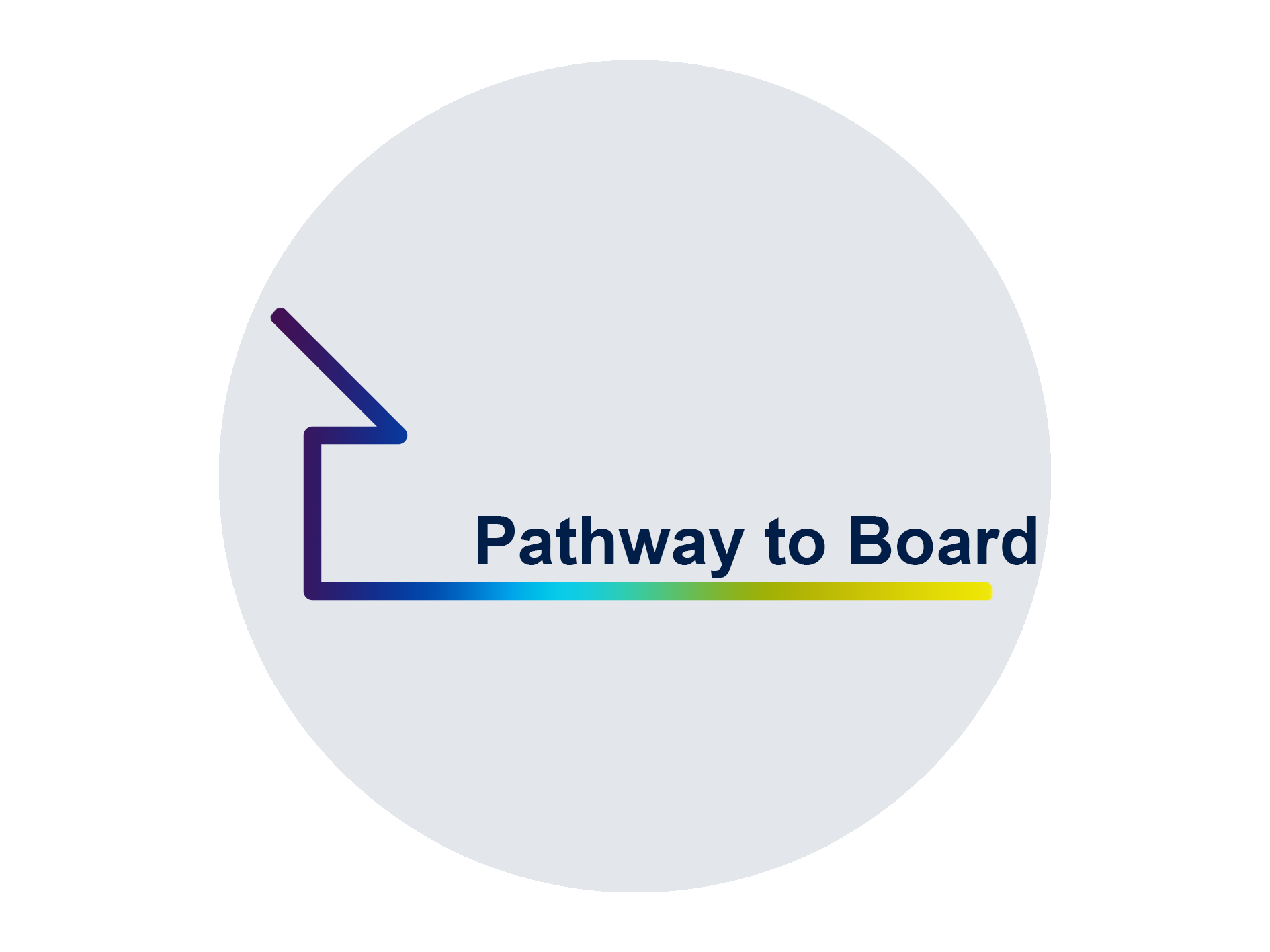 Pathways to Board Project - The Journey
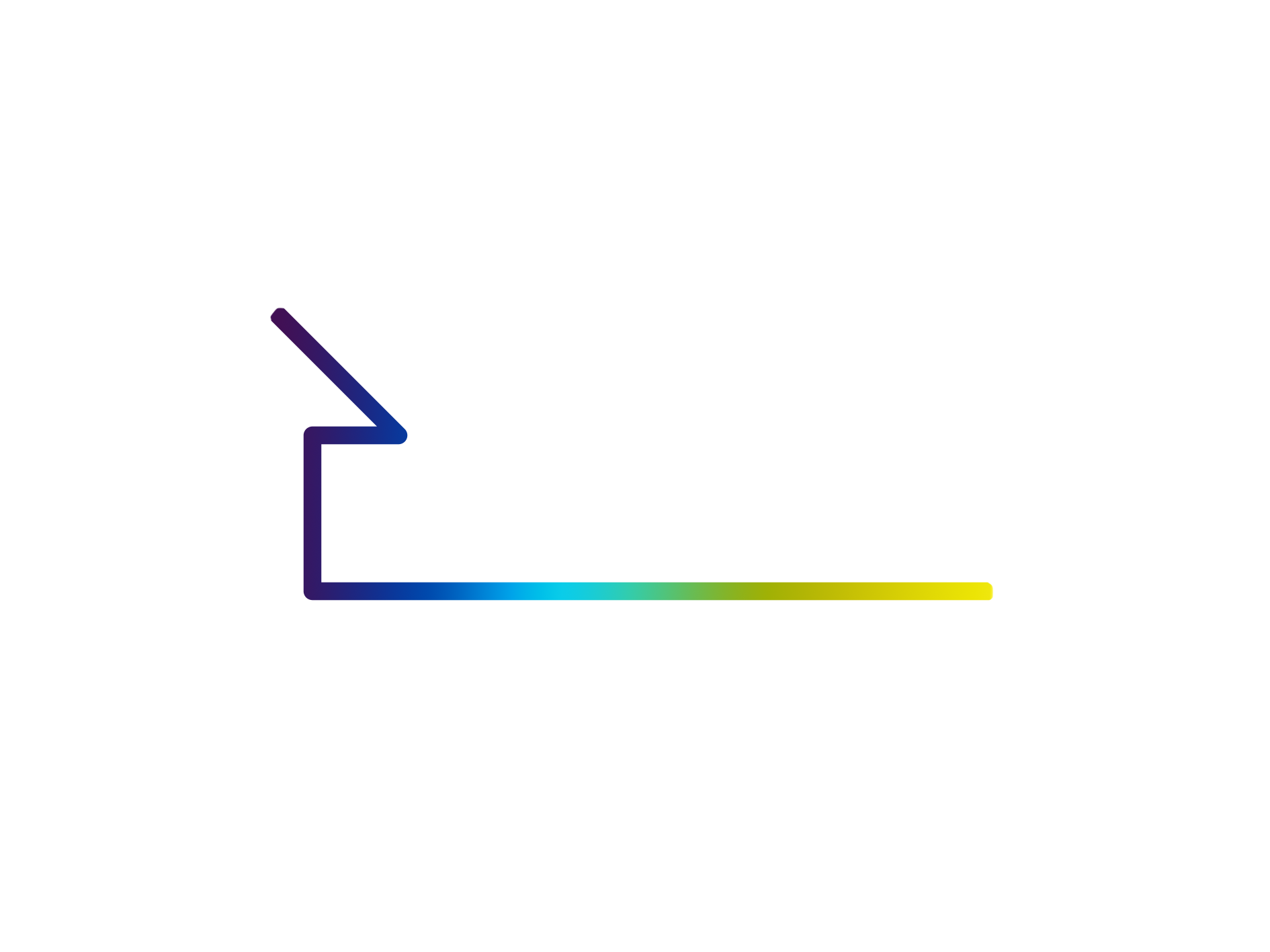 Identify           Placement          Training           Mentoring           Shadowing           Interviewing           Appoint          Onboarding Support
The first step to identify potential board members through the founding members and beyond
We will identify the training program and agree dates of delivery and location
In conjunction with the mentoring we will arrange shadowing for individuals to sit and observe existing board sessions
Once an individual is successful to join a board, we will support them for 6 months
After identifying the potential board members, we will select potential board members and process their details and agree for them to start the program
After everyone completes the program, we will arrange mock exams for individuals to prepare for board interviews
We will identify suitable mentors for individuals and dates to introduce them to their mentors
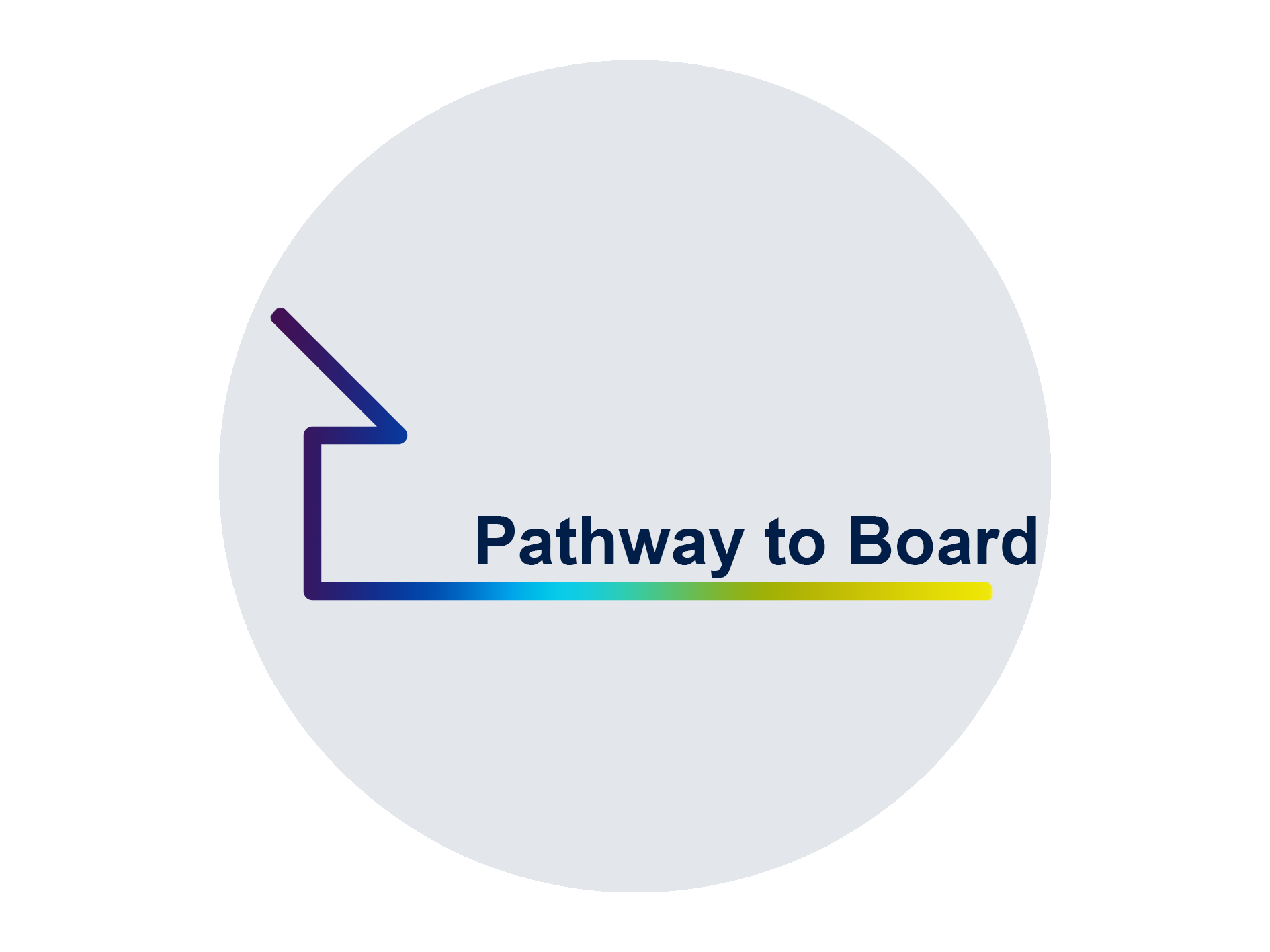 Pathways to Board Project – Training Schedule - 2022
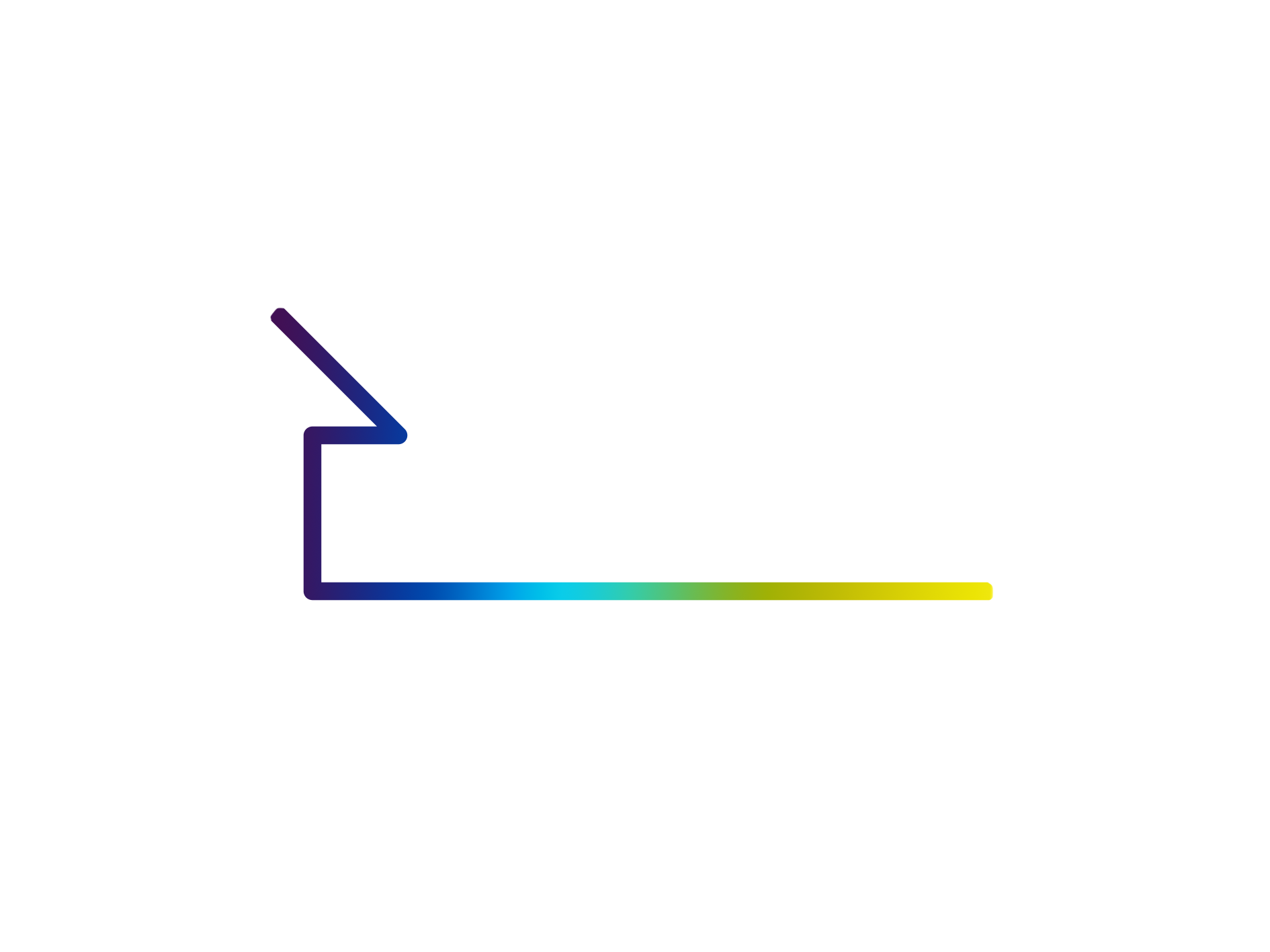 March
April
Mentoring
The Role of Board
Shadowing
Mentoring
Shadowing
External Auditing
Treasury Management
Internal Auditing
Mazars
Hugh James
Mazars
TBC
TBC
Centris
TBC
TBC
June & July
May
Mock Interview Sessions
Mentoring
Shadowing
Mentoring
Leadership
Confidence Building
Shadowing
Interview Techniques
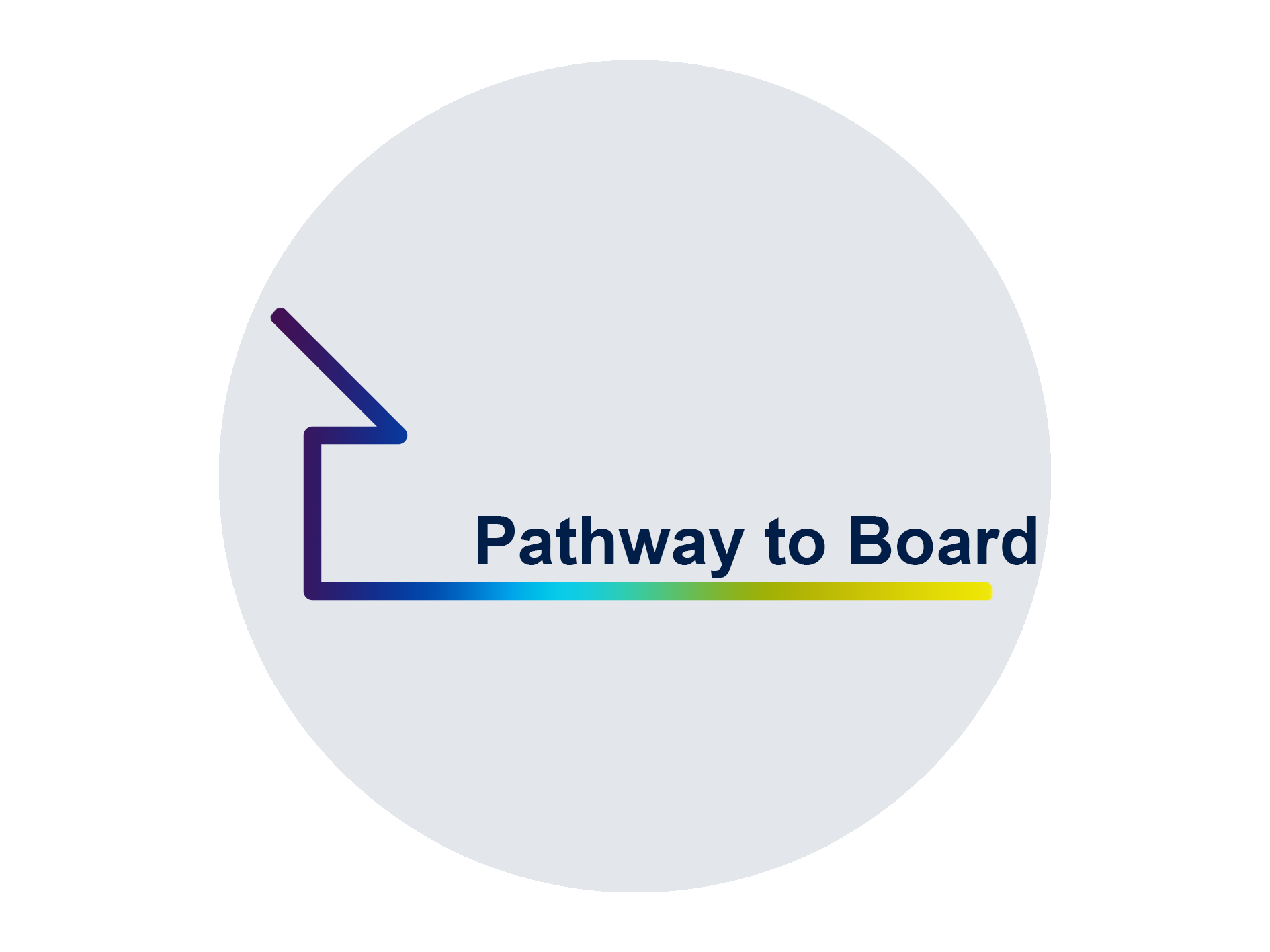 Acorn Recruitment
Academy Wales
In-house
TBC
TBC
In-house
TBC
TBC
Pathways to Board Project – Shadowing Board Meetings
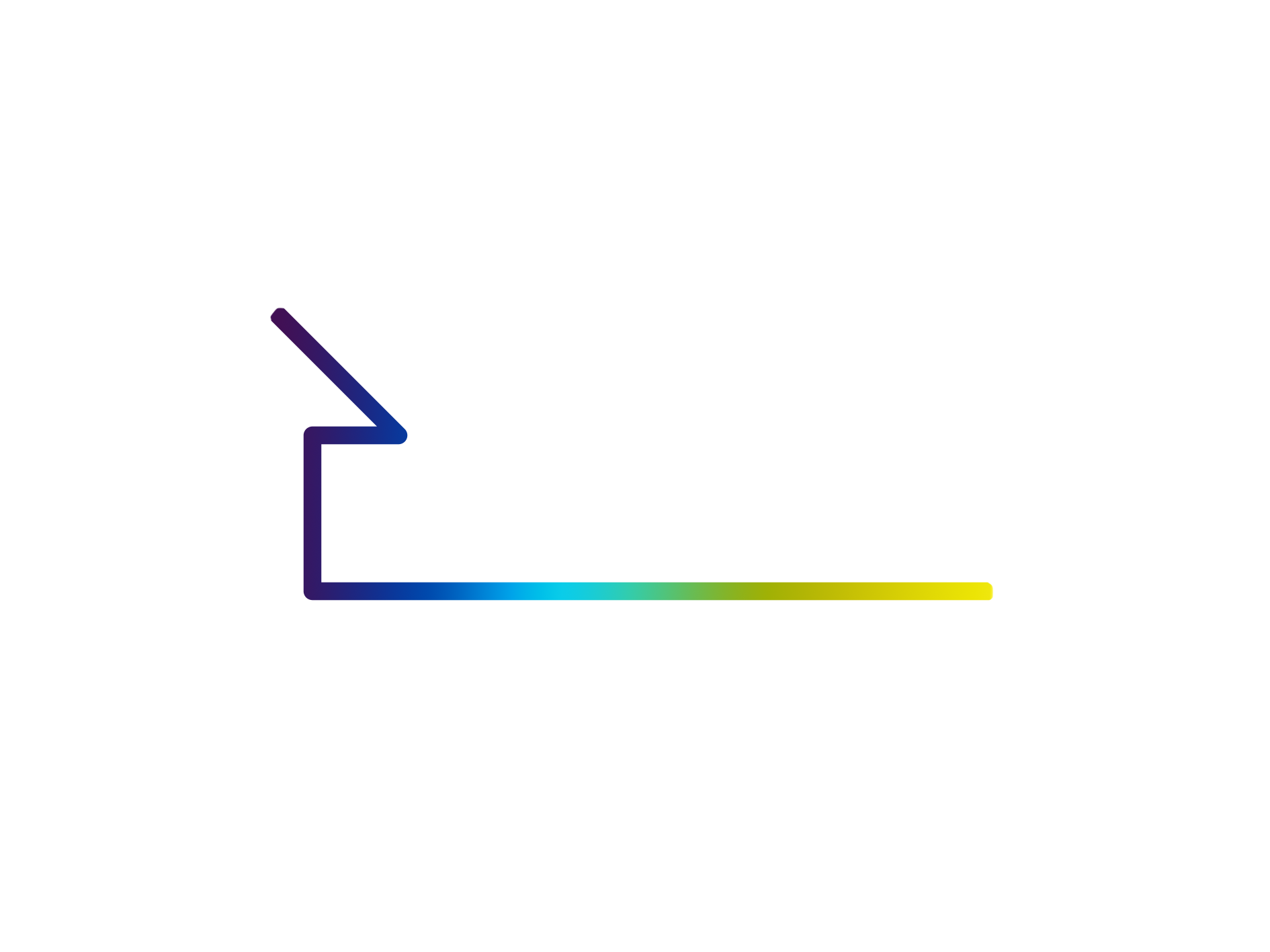 Every individual will have the opportunity to shadow Board sessions throughout the training program 
Cohort will be able to join in the Board conversation or they can choose to observe 
Project Leader will have a 1-1 sessions with the cohort during the program
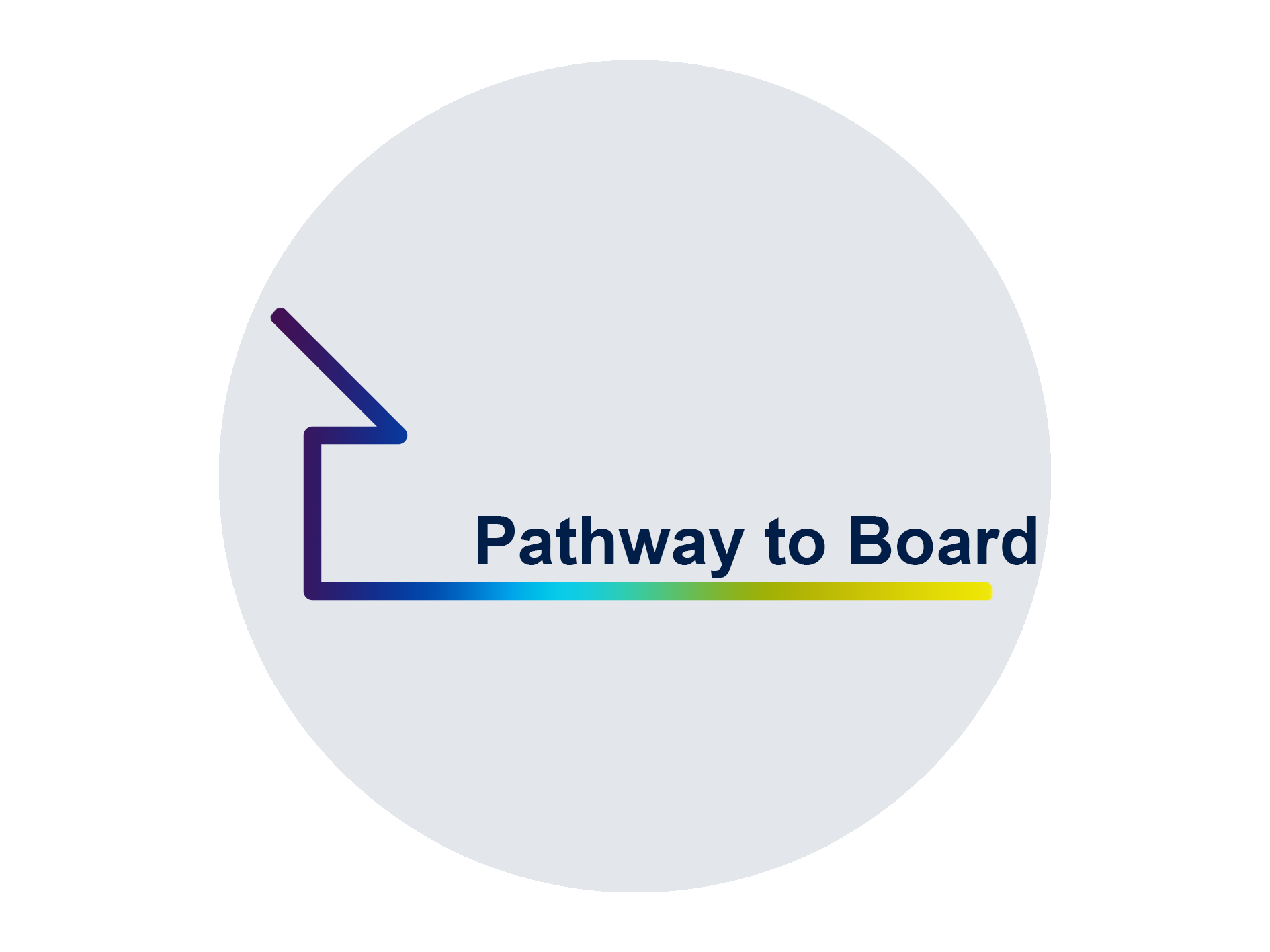 Pathways to Board Project – Mentoring
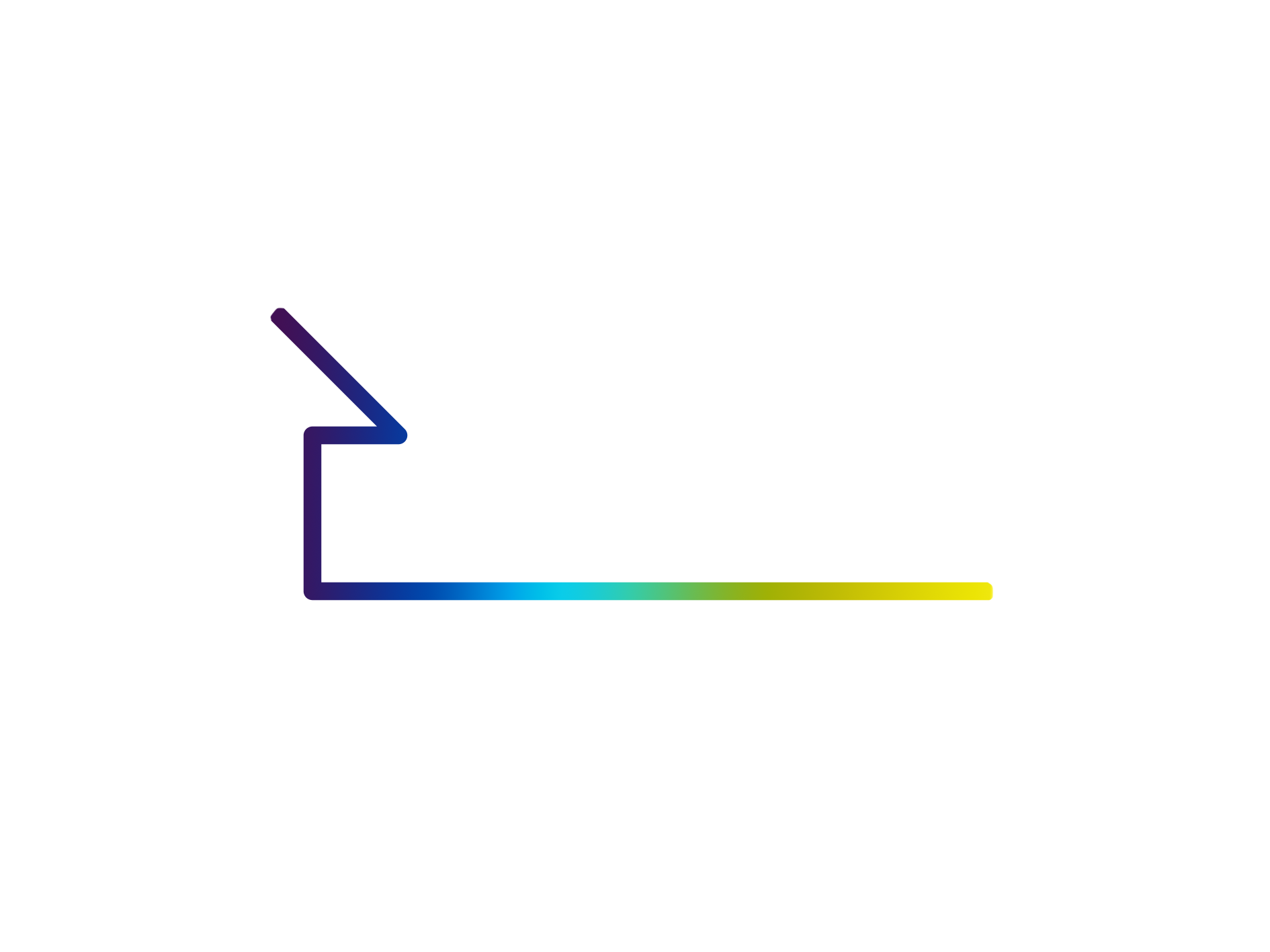 All the cohort will be allocated a mentor throughout the training program  
They will at least one session per month – open to more if both mentor and individuals agree 
The mentoring can go beyond the training both parties are happy with it
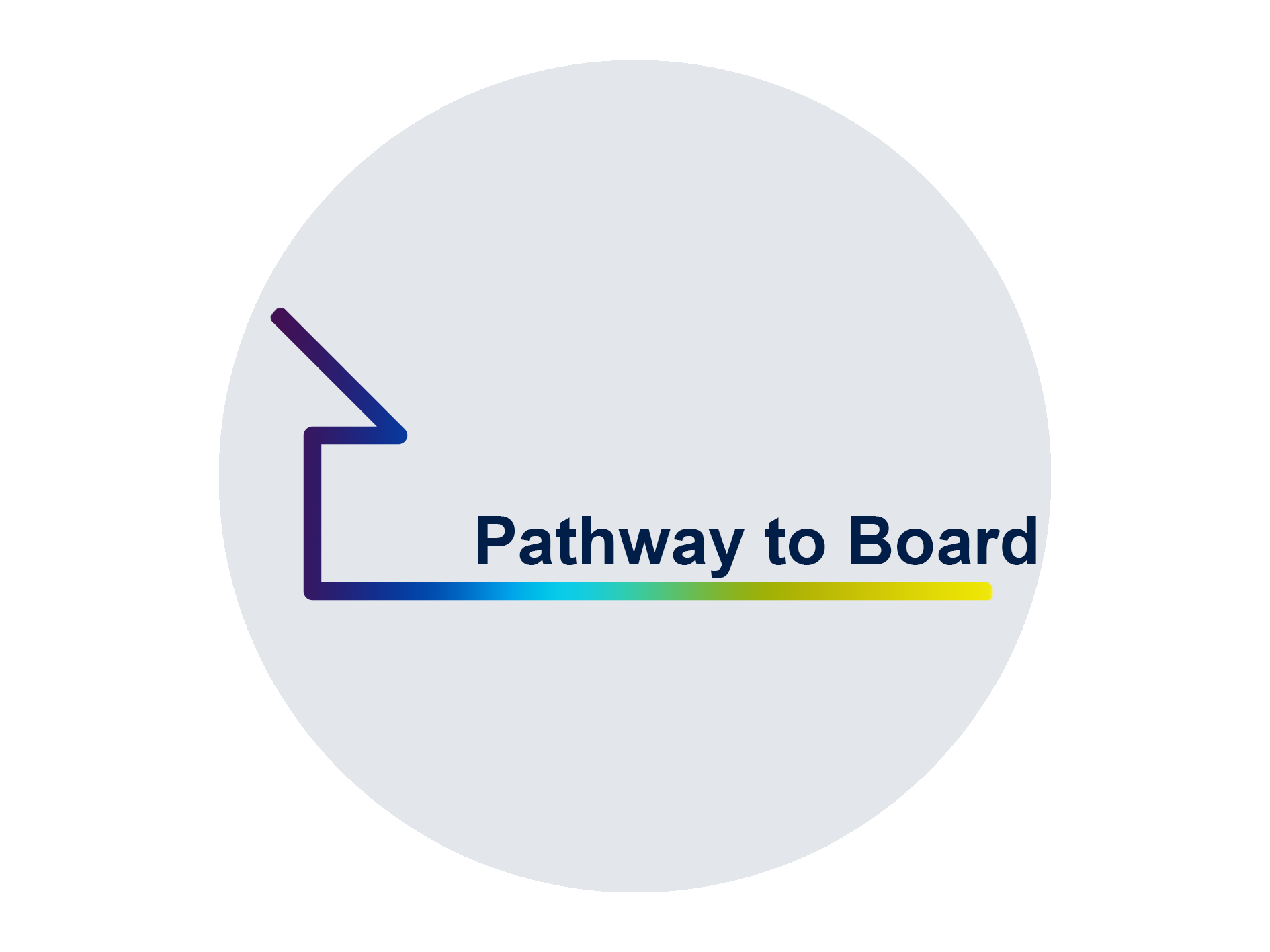 Pathways to Board Project – Interview techniques – Mock interviews
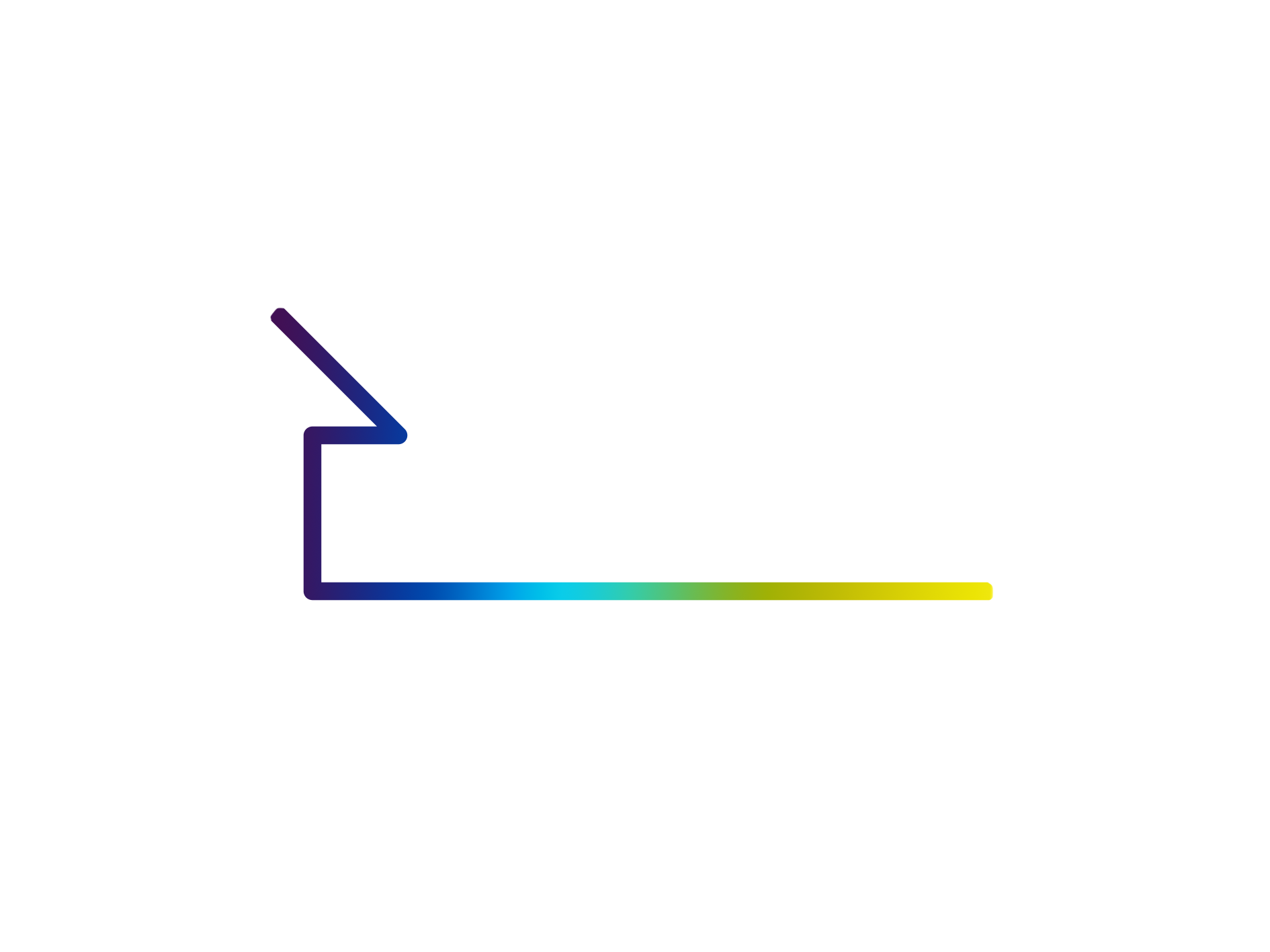 Interview techniques training session 
Mock interview sessions with professionals
 Support with Applications for Board Roles
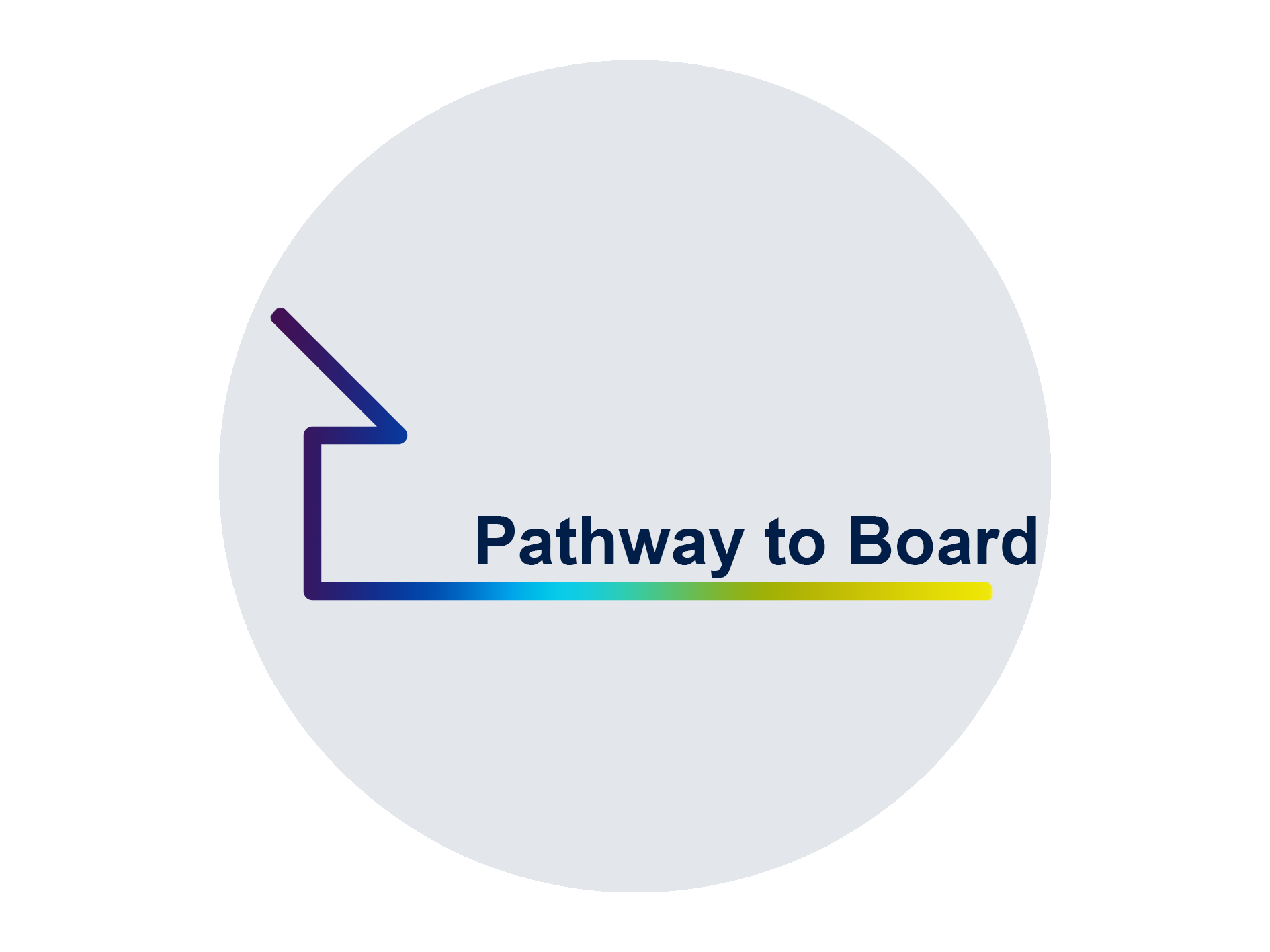 Pathways to Board Project – Appoint & Onboard Support
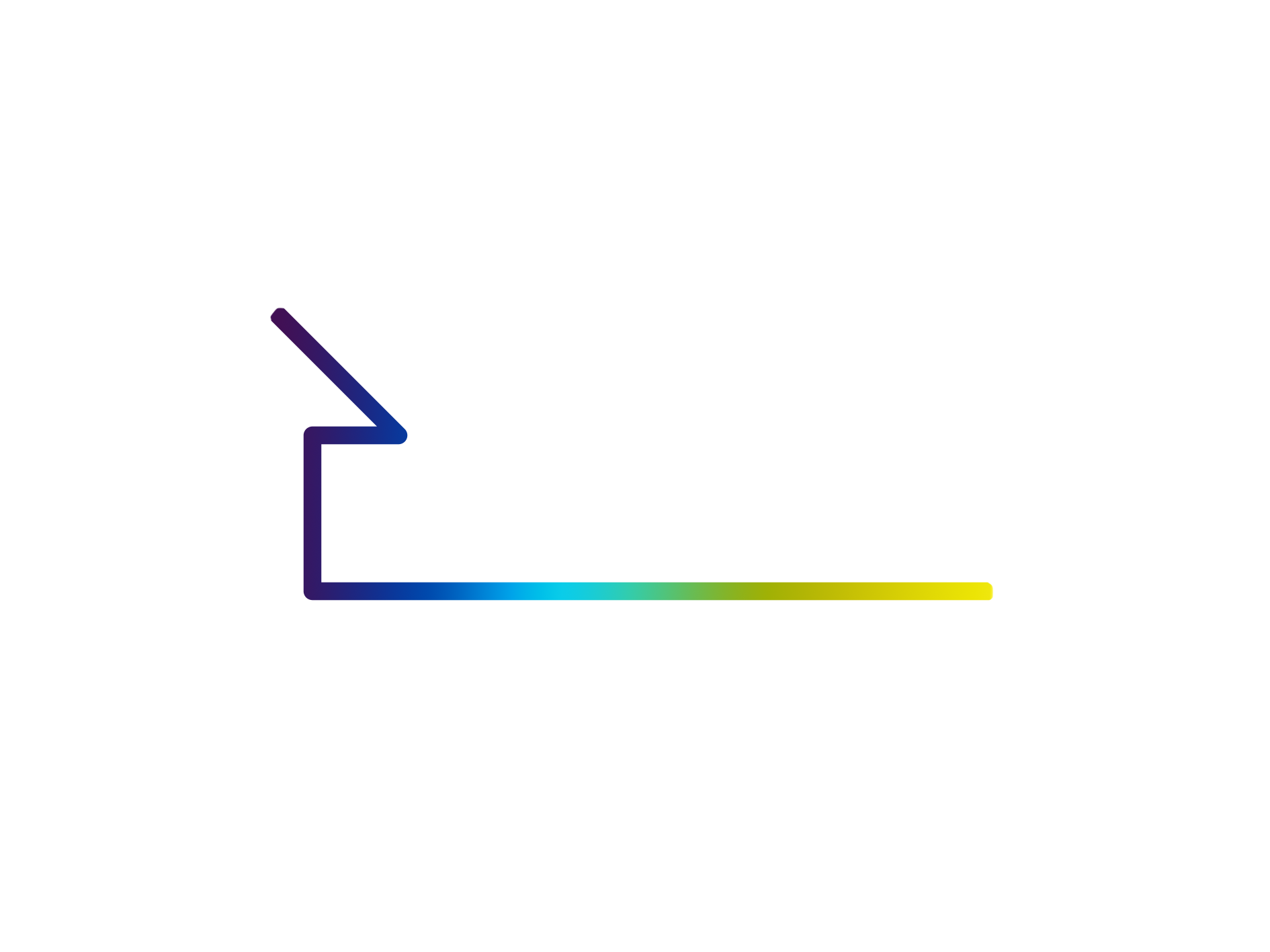 Once appointed to a Board individuals will have access to six months onboard support
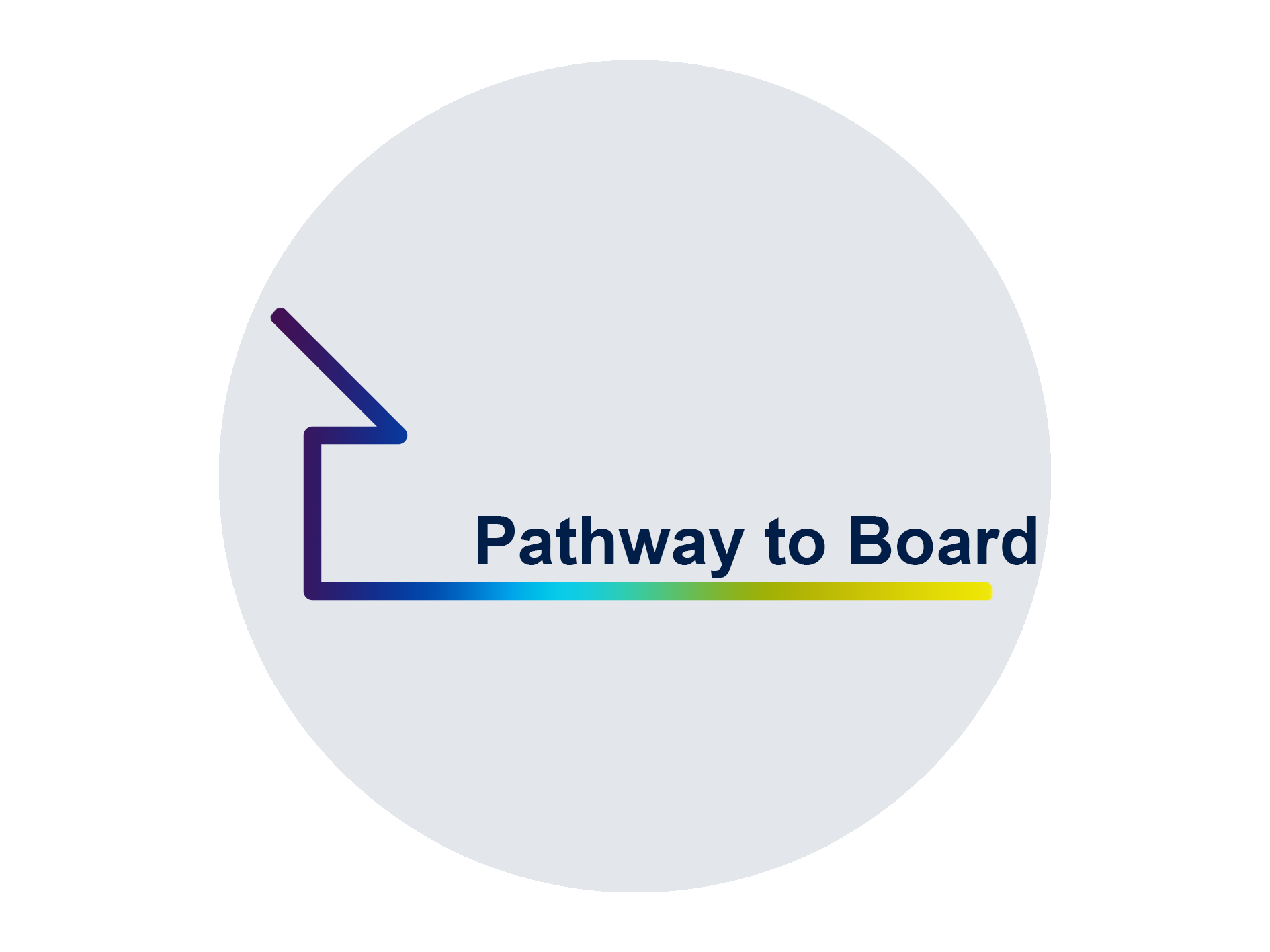